初中英语仁爱版七年级下
Unit5 Topic3
My school life is very interesting
Section A
WWW.PPT818.COM
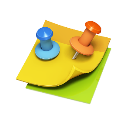 Warm-up
1
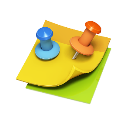 Presentation
2
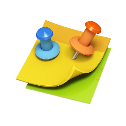 Summary
3
Warm-up
A: What day is it today?
B: It’s …
Tuesday
Sunday
Thursday
Saturday
Monday
Friday
Wednesday
M
T
W
F
S
T
s
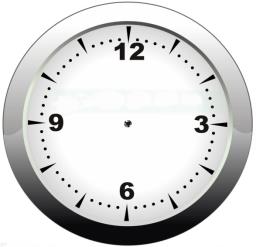 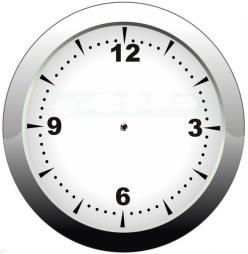 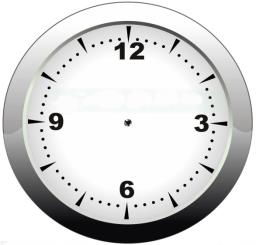 Tell the time
Presentation
nine thirty
half past nine
four fifteen
eleven forty
twenty to twelve
a quarter past four
New Words
They're ...
What are they doing?
physics
geography
have a physics class
have a geography class
New Words
They're ...
What are they doing?
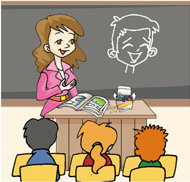 art
P.E.
have an art class
have a P.E. class
Listen to 1a and fill in the blanks.
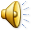 Jane and Helen are talking about their favorite day. Jane likes _________ very much because she has a _______ class on that day. The students are having an _________ class now. The class is over at __________________ and the next class begins at _________.
Wednesday
music
English
twenty to eleven
ten fifty
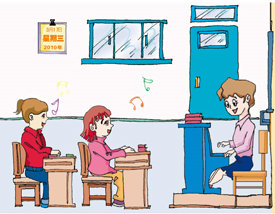 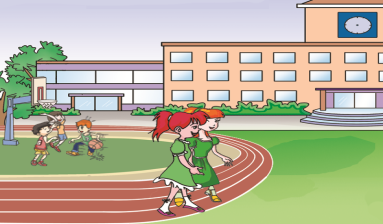 P17 1a 图1
Work in pairs and practice 1a
Helen:  What day is it today? 
 Jane:    Wednesday.  It’s my favorite day.
 Helen:  Why?
 Jane:    Because we have a music class on Wednesday.
               I like it very much.
 Helen:  Listen! What class are they having? 
 Jane:    They are having a music class. 
 Helen:  No. I think they are having an English class.
 Jane:    You are right.
 Helen:  What time is the class over?  
 Jane:    At twenty to eleven. 
 Helen:  What time does the next class begin? 
 Jane:    At ten fifty.
Make up conversations with the information.
A: What day is it today?
B:  It’s…
A: What class are they having? 
B: They’re…
A: What time does the class begin?
B: At …
A: What time is it over? 
B: At …
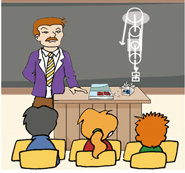 Monday
Physics
15:20-16:00
A: What day is it today?
B:  It’s…
A: What class are they having? 
B: They’re…
A: What time does the class begin?
B: At …
A: What time is it over? 
B: At …
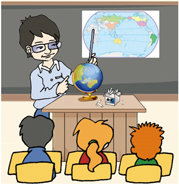 Tuesday
Geography
10:00-10:40
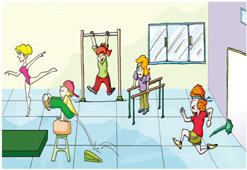 A: What day is it today?
B:  It’s…
A: What class are they having? 
B: They’re…
A: What time does the class begin?
B: At …
A: What time is it over? 
B: At …
Thursday
P.E.
10:50-11:30
A: What day is it today?
B:  It’s…
A: What class are they having? 
B: They’re…
A: What time does the class begin?
B: At …
A: What time is it over? 
B: At …
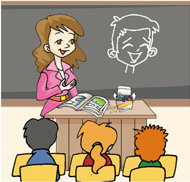 Friday
Art
14:30-15:10
Some other subjects
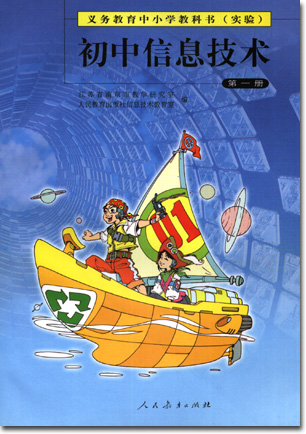 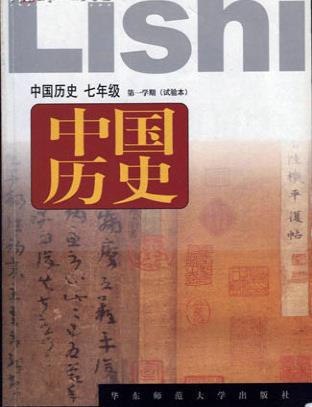 computer science
history
Some other subjects
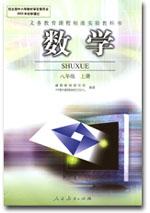 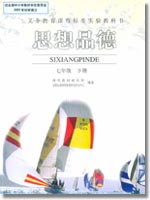 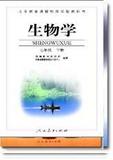 politics
biology
math
Wen Wei's  Timetable
Subject
Day
Time
Period
Look at Wen Wei's timetable and answer the following questions.
How many lessons does he have every weekday?
 
How many English lessons does he have every week?

What lessons does he have on Wednesdays? 


4     Does he have a history class on Tuesdays?

It’s 10:20 on Thursday morning now. What class is he having?
He has six lessons every weekday.
He has five English lessons every week.
He has English, Math, Music, Biology, Politics and Chinese.
No, he doesn’t.
He is having a math class.
Make your own timetable in English.
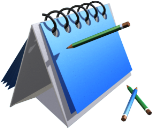 Listen and read the sounds and words aloud.
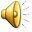 a
n
T
h
k
y
o
a
n
T
h
k
y
o
Listen and check (√) the word you hear in each group.
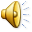 √
√
√
√
Summary
New words about subjects.
2. How to make a timetable.
3. Some useful expressions:
What class are they having?
They are having a music class.
what time does the next class begin?
At ten fifty.
How many English lessons does he have every week?
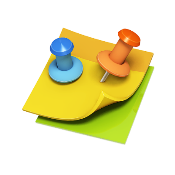 Homework:
1 Make your ideal timetable in English and talk about it. 
2 Write a passage about your own school life.
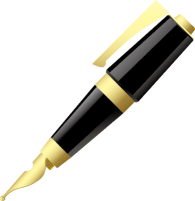